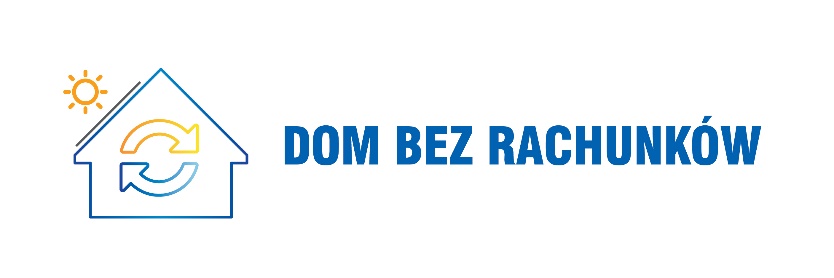 Tytuł projektu
Proszę wstawić zdjęcie
Dane kontaktowe zgłaszającego
Imię i nazwisko:		
Email:		
Telefon:		
Adres:				
Firma/organizacja:	
Stanowisko:
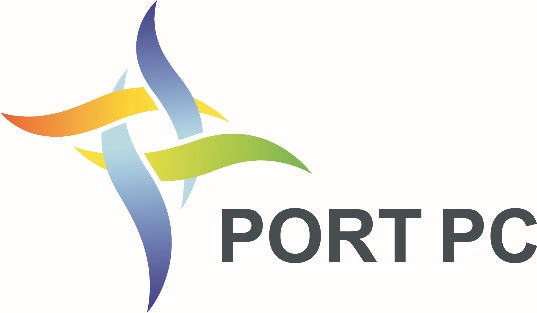 Konkurs dla instalatorów „Dom Bez Rachunków”
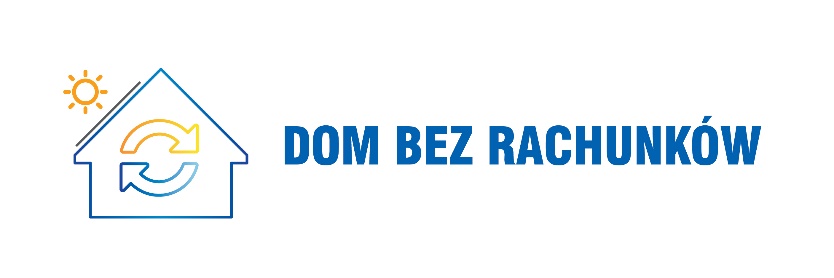 Dane inwestycji (w miarę możliwości proszę uzupełnić dane)
Zdjęcie budynku i instalacji nr 1
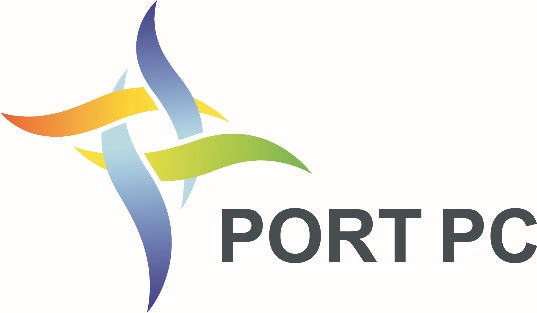 Konkurs dla instalatorów „Dom Bez Rachunków”
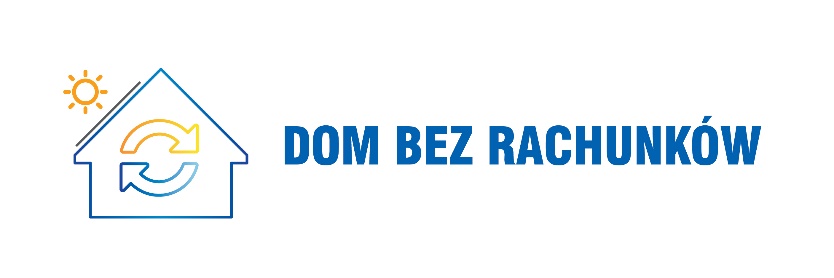 Dane inwestycji (w miarę możliwości proszę uzupełnić dane)
Zdjęcie budynku i instalacji nr 2
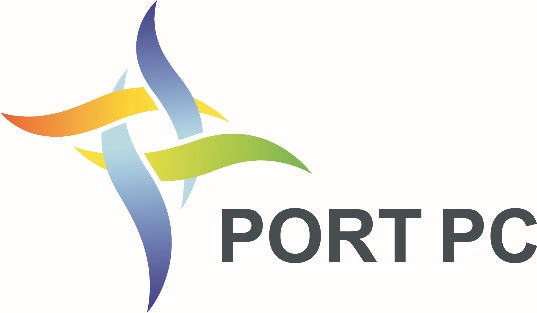 Konkurs dla instalatorów „Dom Bez Rachunków”
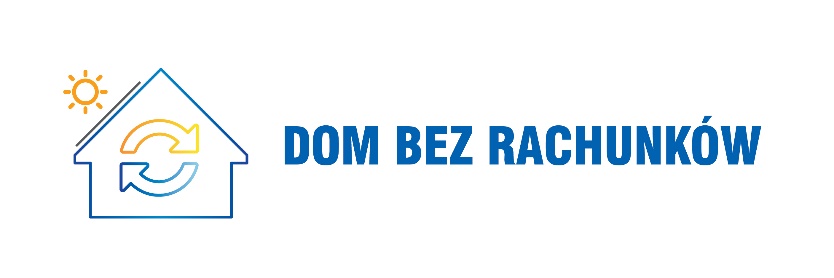 Dane inwestycji (w miarę możliwości proszę uzupełnić dane)
Zdjęcie budynku i instalacji nr 2
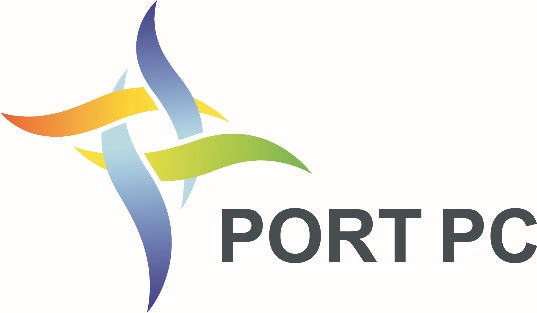 Konkurs dla instalatorów „Dom Bez Rachunków”
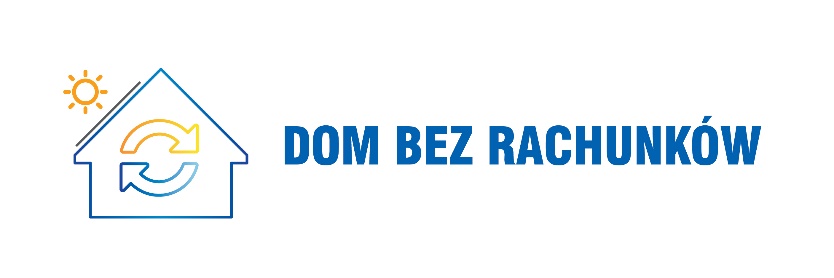 Krótki opis projektu

Lokalizacja projektu?
Jaki był cel projektu?
Jakie inne technologie były rozważane przed zastosowaniem PC+PV?
Co zadecydowało o wyborze technologii?
Źródło finansowania?
Jakie jest znaczenie dla środowiska?
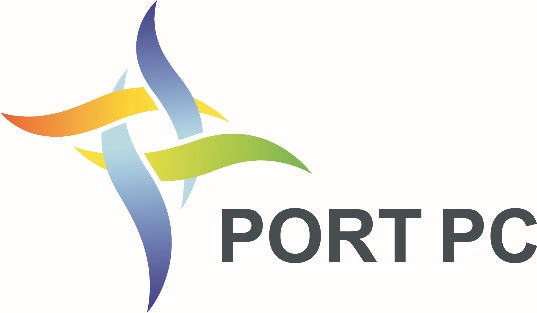 Konkurs dla instalatorów „Dom Bez Rachunków”
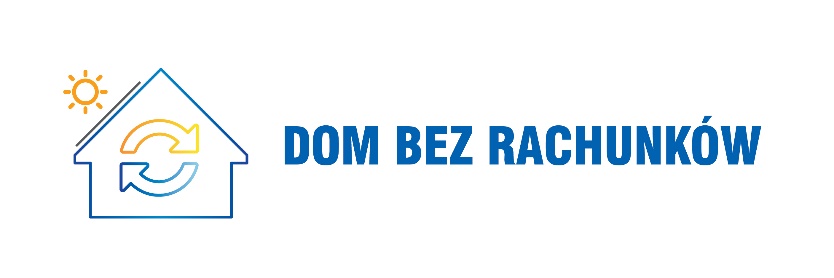 Szczegóły techniczne – (maksymalnie 3 slajdy)

Proszę wyjaśnić dlaczego pompa ciepła stanowi podstawę projektu
Proszę podać parametry instalacji (np. średnioroczny współczynnik sprawności SPF pompy ciepła, sprawność odzysku ciepła z wentylacji, uzysk energii elektrycznej z instalacji PV, wykorzystanie innych funkcji pompy ciepła np. chłodzenia, współpraca z innymi OZE, wydajność, hałas  itp.)
Proszę przedstawić analizę ekonomiczną (np. koszt inwestycji, wyliczenie okresu zwrotu, porównanie z inną technologią)
Proszę przedstawić efekt środowiskowy (np. wielkość redukcji emisji CO2, redukcji zużycia energii lub innych nośników ciepła, udział energii OZE w rocznym bilansie energii itp.)
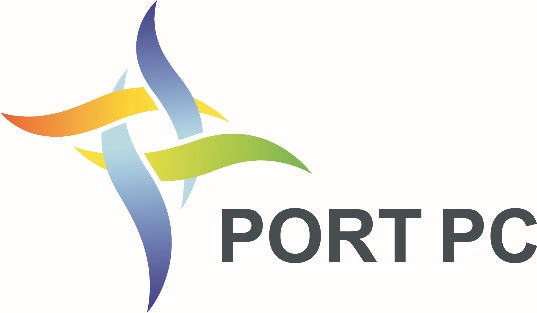 Konkurs dla instalatorów „Dom Bez Rachunków”
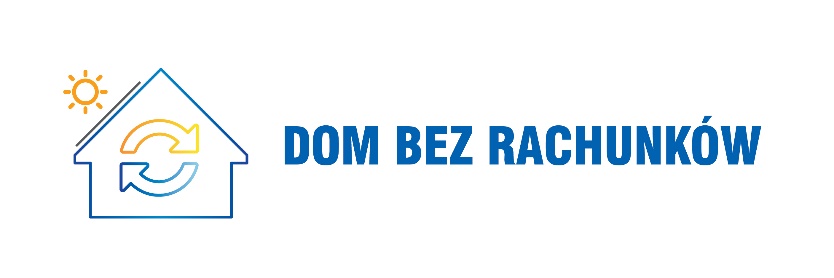 W miarę możliwości proszę uzupełnić dane:
Zdjęcie instalacji nr 3
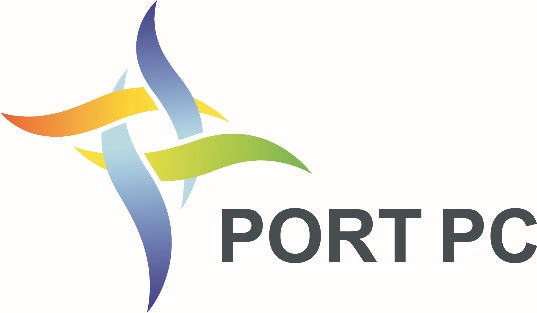 Konkurs dla instalatorów „Dom Bez Rachunków”
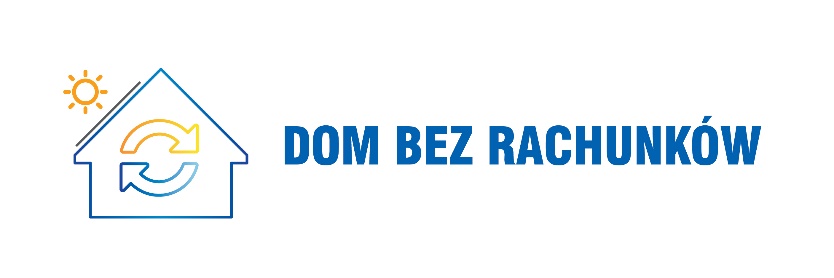 Potencjał powielania projektu
Dlaczego jest to najlepszy przykład? 
Jakie są niezbędne warunki powielania projektu (np. warunki prawne, sposób finansowania)?
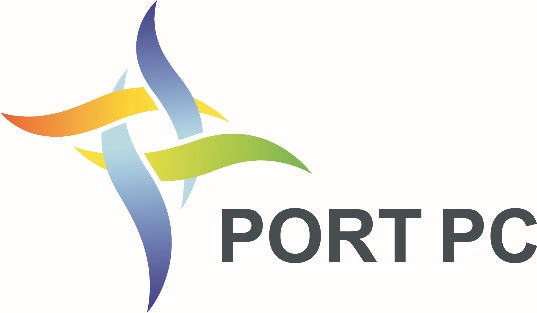 Konkurs dla instalatorów „Dom Bez Rachunków”
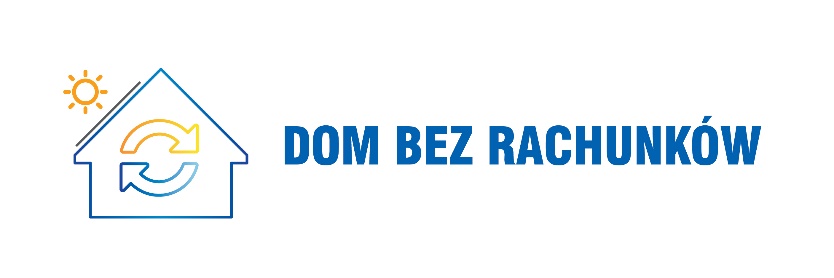 Istnieje możliwość wysłania większej ilości materiałów pomocniczych jako załączniki do zgłoszenia konkursowego (np. projekt, wizualizacja, list polecający…). Proszę wpisać listę wysłanych Załączników.


Zgłoszenie proszę wysłać na adres: biuro@portpc.pl
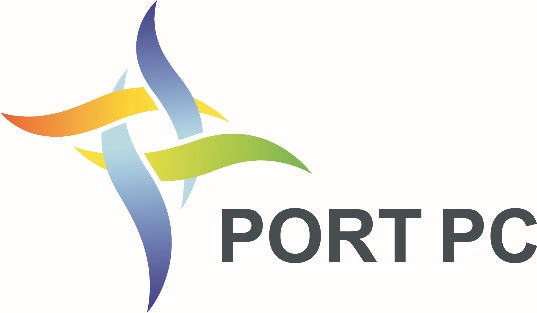 Konkurs dla instalatorów „Dom Bez Rachunków”